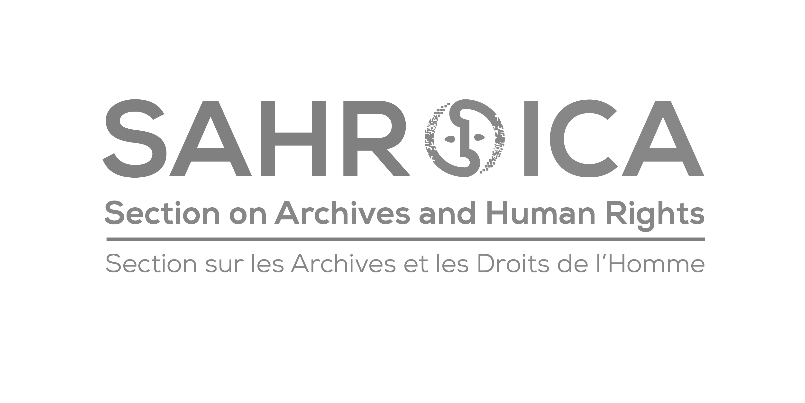 The ICA Section on Archives and Human Rights presentsA  First Tuesday TalkGraham Dominy, Former National Archivist of South AfricaIntertwined Challenges: Competing Interests in the Archiving and Accessing of South Africa's Truth and Reconciliation Commission Records3 August 16:00 PM (Central European Time)(English only, no translation)To register: https://tinyurl.com/yfzzjdvwNext First Tuesday Talk:  5 October 2021,  Adel Maizi on Tunisia’s Truth and Dignity Commission